Львівський державний університет фізичної культури імені Івана Боберського
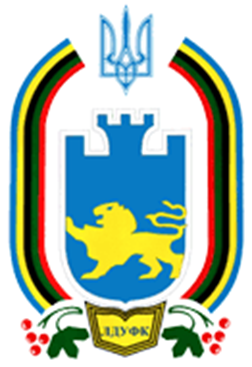 Лекція 14-15
Тема: «Управління інноваційною діяльністю педагога»
з навчальної дисципліни
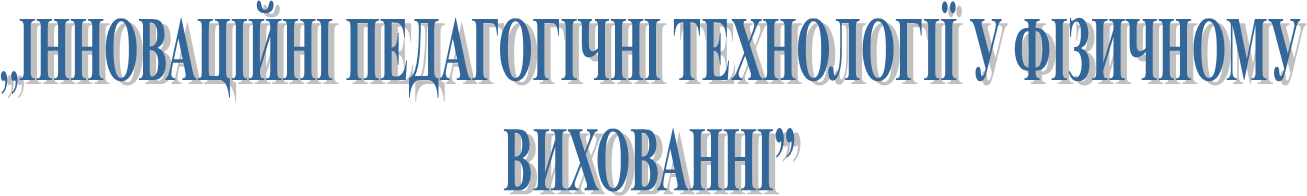 для студентів V курсу факультету педагогічної освіти, спеціальність 014.11 – Середня освіта (фізична культура)
Доцент кафедри теорії та методики фізичної культури
Сороколіт Н.С., к.фіз.вих., доцент, Заслужений учитель України
Львівський державний університет фізичної культури імені Івана Боберського
План
 Поняття про антиінноваційні бар’єри у педагогічній діяльності вчителя.
 Типи психологічних бар'єрів активного неприйняття нововведень.
 Методики подолання антиінноваційних бар’єрів.
 Управління інноваційною педагогічною діяльністю.
 Функції контролю за управлінською інноваційною діяльністю.
 Функції контролю за управлінською інноваційною діяльністю.
 Параметри педагогічного аналізу інноваційної діяльності вчителя.
Критерії оцінювання інноваційного потенціалу педагогічного колективу.
Сороколіт Н.С.
Львівський державний університет фізичної культури імені Івана Боберського
Антиінноваційні бар'єри (франц. bаггіеге — перешкода, перепона) – зовнішні або внутрішні перешкоди, які заважають здійсненню інноваційної діяльності.
Види бар’єрів
Зовнішні
Внутрішні
— соціальні бар'єри ;
— організаційні бар'єри;
 — методичні бар'єри;
 — матеріально-технічні бар'єри
психологічні (особистісні) бар'єри, які приховують глибинні особистісно-професійні проблеми, психічні стани, що виявляються в неадекватній пасивності педагога, яка заважає здійснювати інноваційну діяльність
Сороколіт Н.С.
Львівський державний університет фізичної культури імені Івана Боберського
Характеристика зовнішніх бар’єрів
несумісність нового з наявним досвідом і цінностями, прийнятими в суспільстві; стереотипи мислення педагогічного співтовариства
соціальні
протидія керівних органів освіти втіленню нововведень; відсутність координаційних центрів з розроблення та впровадження педагогічних інновацій
організаційні
брак методичного забезпечення нововведення, недостатня поінформованість у галузі педагогічної інноватики
методичні
навантаження педагогів, побутові умови, рівень заробітної платні
матеріально-технічні
Сороколіт Н.С.
Львівський державний університет фізичної культури імені Івана Боберського
Психологічні бар'єри існують як:
 
форма прояву соціально-психологічного клімату колективу в умовах інновацій у вигляді негативних психічних станів працівників, спричинених нововведенням;
сукупність дій, суджень, понять, очікувань і емоційних переживань працівників, у яких усвідомлено чи не усвідомлено, приховано чи неприховано виражаються негативні психічні стани.
 
У педагогічному	середовищі	найчастіше	проявляються організаційно-психологічні, соціально-психологічні, огнітивно-психологічні бар'єри
Сороколіт Н.С.
Львівський державний університет фізичної культури імені Івана Боберського
До найпоширеніших методів належать:

 метод конкретизуючих документів (передбачає супровід нововведення різними інструкціями, рекомендаціями, розпорядженнями, які деструктивно впливають на сприйняття цілісного змісту нововведення, ускладнюють процес його реалізації і поширення);
 метод клаптикового впровадження (уся робота обмежується впровадженням одного елементу нововведення, що нерідко дискредитує його);
 метод вічного експерименту (проявляється у штучному затриманні нововведення в експериментальному статусі);
метод документального впровадження (опоненти нововведення обмежуються відписками про його впровадження, насправді ігноруючи або впроваджуючи його абияк);
 метод паралельного впровадження (свідченням його є співіснування елементів нового з тим, що воно покликане замінити).
Сороколіт Н.С.
Львівський державний університет фізичної культури імені Івана Боберського
БАР’ЄРИ ТВОРЧОСТІ
схильність до конформізму (прагнення бути подібним на інших людей, не відрізнятися від них своїми судженнями і вчинками);
 боязкість виявитися «білою вороною», видатися нерозумним і смішним у своїх судженнях;
 боязкість видатися надто екстравагантним у своєму неприйнятті і критиці чужих думок;
 невміння реалізовувати нові способи і форми здійснення педагогічної діяльності;
 недостатня розвиненість індивідуального творчого потенціалу окремих педагогів;
відсутність потреби впроваджувати нове;
 боязкість помсти іншої людини, чия позиція піддається критиці;
 особистісна тривожність, невпевненість у собі, негативне самосприйняття («Я- концепція»), що характеризується заниженою самооцінкою особистості, небажанням висловлювати свої ідеї; ригідність (негнучкість) мислення.
Сороколіт Н.С.
Львівський державний університет фізичної культури імені Івана Боберського
Управління	педагогічними	інноваціями – вид соціального управління, що підтримує цілеспрямованість і організованість інноваційних процесів у системі освіти
Структурні компоненти управлінської діяльності
постановка мети;
планування або прийняття управлінських рішень;
організація виконання рішень;
контроль за результатами інноваційної діяльності;
регулювання (або корекція) нововведення;
аналіз результатів.
Сороколіт Н.С.
Львівський державний університет фізичної культури імені Івана Боберського
1. Проблема
2. Мета інновації (нововведення)
3. Суть інновації
14. Особливі міркування про значення інновації
4. Прогнозований результат
Банк інновацій педагогічних ідей
13. Проблеми, які необхідно розв'язати
12. Оцінювання інновації
5. Класифікація інновації
11. Експериментальний контроль
6. Інноватор
10. Перешкоди на шляху розроблення і впроваджений
7. Стадії нововведення
8. Експериментальна перевірка інновації
9. Характер інноваційного процесу
Сороколіт Н.С.
Львівський державний університет фізичної культури імені Івана Боберського
Важливим елементом управління інноваційною діяльністю є контроль за результатами, який загалом здійснює такі функції:
— констатація, експертна аналітична оцінка досягнутих результатів навчальної або виховної діяльності;
 —   констатація  і  оцінювання  учасників  інноваційного  процесу,  досягнутих ними результатів навчальної або виховної діяльності, спрямованої на розвиток освітнього закладу;
 — констатація та оцінювання результатів управління інноваціями відповідно до комплексно-цільової програми;
— формування каналів прямого і зворотного зв'язку для інформування та стимулювання учасників інноваційного процесу
Сороколіт Н.С.
Львівський державний університет фізичної культури імені Івана Боберського
Параметри педагогічного аналізу інноваційної діяльності вчителя
Сороколіт Н.С.
Львівський державний університет фізичної культури імені Івана Боберського
Критерії оцінювання
 інноваційного потенціалу 
педагогічного колективу
Сприйнятливість до нового. Цей критерій охоплює здатність передбачати розвиток і результати роботи, потребу в постійному професійному зростанні.
Підготовленість до освоєння нововведень. Ідеться про інформованість педагогів про інновації, наявність потреби у зміні та оновленні педагогічного процесу; вмотивованість їх на розроблення та освоєння нововведень.; наявність системи знань і вмінь для успішної реалізації професійної діяльності, наявність знань і вмінь для дослідницької діяльності.
Ступінь новаторства педагогів і колективу навчального закладу. У результаті оцінювання ступеня новаторства кожен педагог може бути проатестований як педагог-«новатор», педагог-«передовик», педагог- «помірний», педагог- «передостанній», педагог-«останній».
Сороколіт Н.С.
Львівський державний університет фізичної культури імені Івана Боберського
Для осмисленої, повноцінної участі педагога в інноваційній діяльності важливо, щоб він був не тільки її безпосереднім учасником, а й безпристрасним експертом на етапі її аналізу, що сприятиме реалізації його особистісного потенціалу, підвищенню загальної культури, актуалізації самооцінки і здійсненню самокорекції своєї діяльності.
 Системі управління нововведеннями необхідно забезпечити всебічне і багатоаспектне вивчення інновацій (проектування, моніторинг, регулювання, корекцію), без чого неможливе компетентне визначення їх ефективності, доцільності наукового забезпечення та розповсюдження досвіду. Тому паралельно з інноваційним процесом має діяти ефективна система експертної роботи.
Сороколіт Н.С.
Львівський державний університет фізичної культури імені Івана Боберського
Література
Дичківська І. М. Інноваційні педагогічні технології : [навч.  посіб.] / І.М.Дичківська. – Київ : Академвидав, 2004. – 218 с. – І5ВІЧ 966-8226-17-8.
Кравченко Н. Сучасна навчальна програма як складова забезпечення оптимальної рухової активності школярів середнього шкільного віку / Наталія Кравченко // Молода спортивна наука України : зб. наук. пр. з галузі фіз. виховання, спорту і здоров'я людини / за заг. ред. Євгена Приступи. - Л., 2012. - Вип. 16, т. 2. - С. 108 - 111.
Сороколіт Н. Готовність учителів фізичної культури працювати в умовах модульної навчальної програми / Сороколіт Наталія // Науковий часопис [Нац. пед. ун-ту ім. М. П. Драгоманова]. Серія 15, Науково-педагогічні проблеми фізичної культури (фізична культура і спорт) : [зб. наук. пр.]. - Київ, 2013. - Вип. 7(33), т. 2 (Н-Я). - С. 243-247.
Сороколіт Н. Ставлення учителів фізичної культури до сучасної шкільної програми / Наталія Сороколіт // Молода спортивна наука України : зб. наук. пр. з галузі фіз. виховання, спорту і здоров'я людини / за заг. ред. Є. Приступи. - Л., 2014. - Вип. 18, т. 2. - С. 150 - 155.
Режим доступу: http://repository.ldufk.edu.ua/handle/34606048/24381.
Фізична культура в школі: навчальна програма для 5–9 класів загальноосвіт. навч. закладів. – Київ : Літера ЛТД, 2018. – 368 с. – ISBN 978-966-178-888-5.
Improvement of 5-9th Grades Schoolchildren Physical Education in Ukraine by Using Variable Modules Curriculum / Nataliya Sorokolit, Olena Shyyan, Mykola Lukjanchenko, Iryna Turchyk// Journal of Physical Education and Sport. - 2017. - Vol. 17, suppl. is. 4. - P. 2110 - 2115. (Scopus)
Сороколіт Н.С.
Львівський державний університет фізичної культури імені Івана Боберського
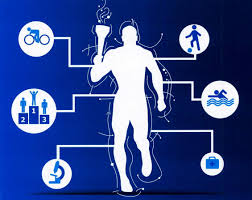 Дякую
за 
увагу!!!
Сороколіт Н.С.